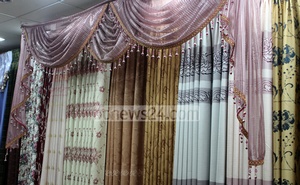 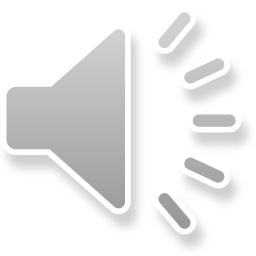 ঈদ মোবারক
ঈদ মোবারক
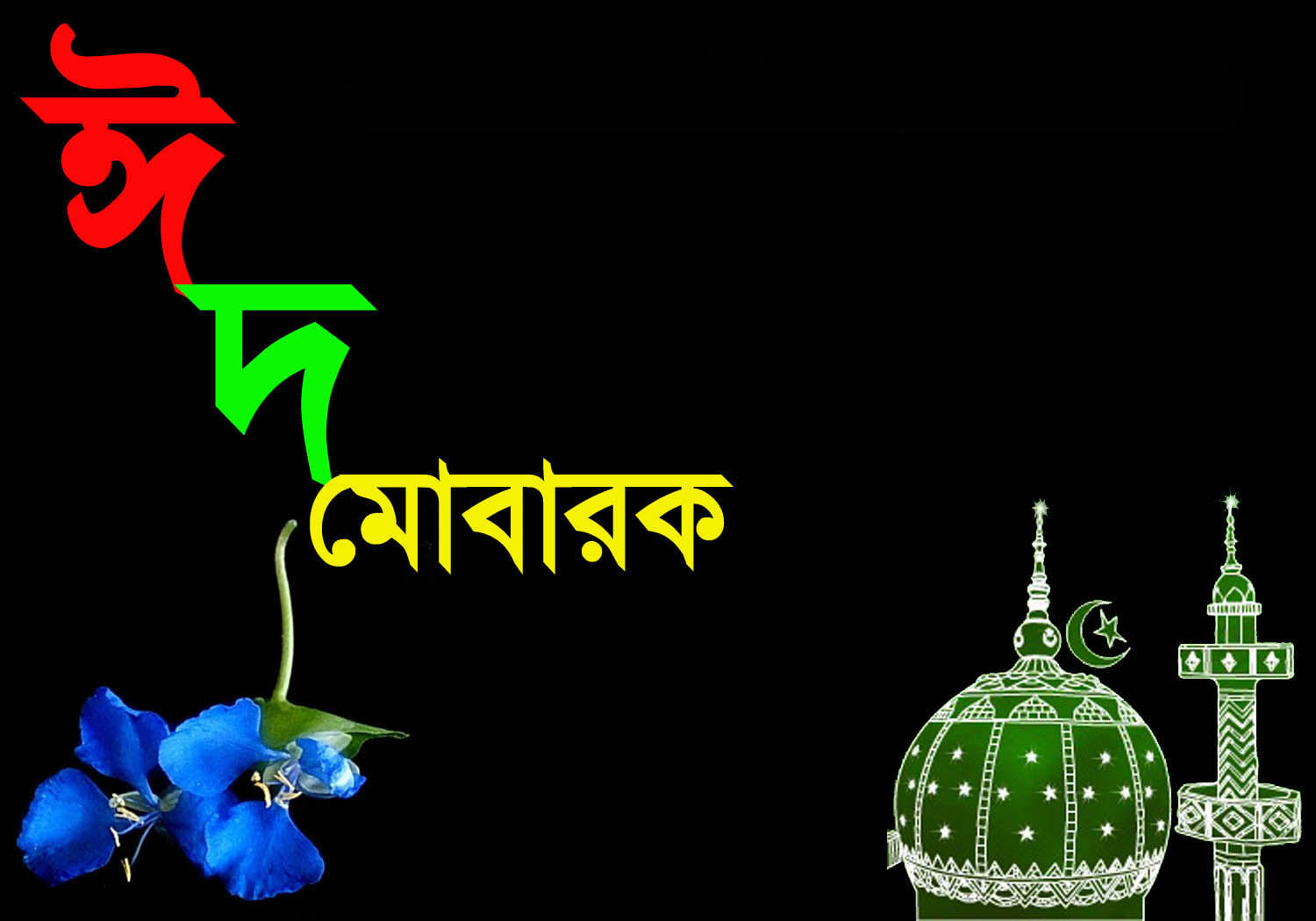 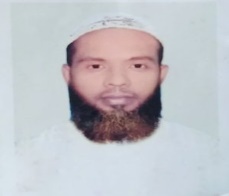 মুহাম্মদ আহসান হাবিব , সহকারী শিক্ষক ,  মোহসেনুদ্দীন নুরিয়া ফাযিল  (ডিগ্রী) মাদ্রাসা, বাউফল ,পটুয়াখালী, মোবাইলঃ ০১৭৫৪৭৫৫১৬৯, ইমেল-ahsanhabib251281@gmail.com
ঈদ মোবারক
ঈদ মোবারক
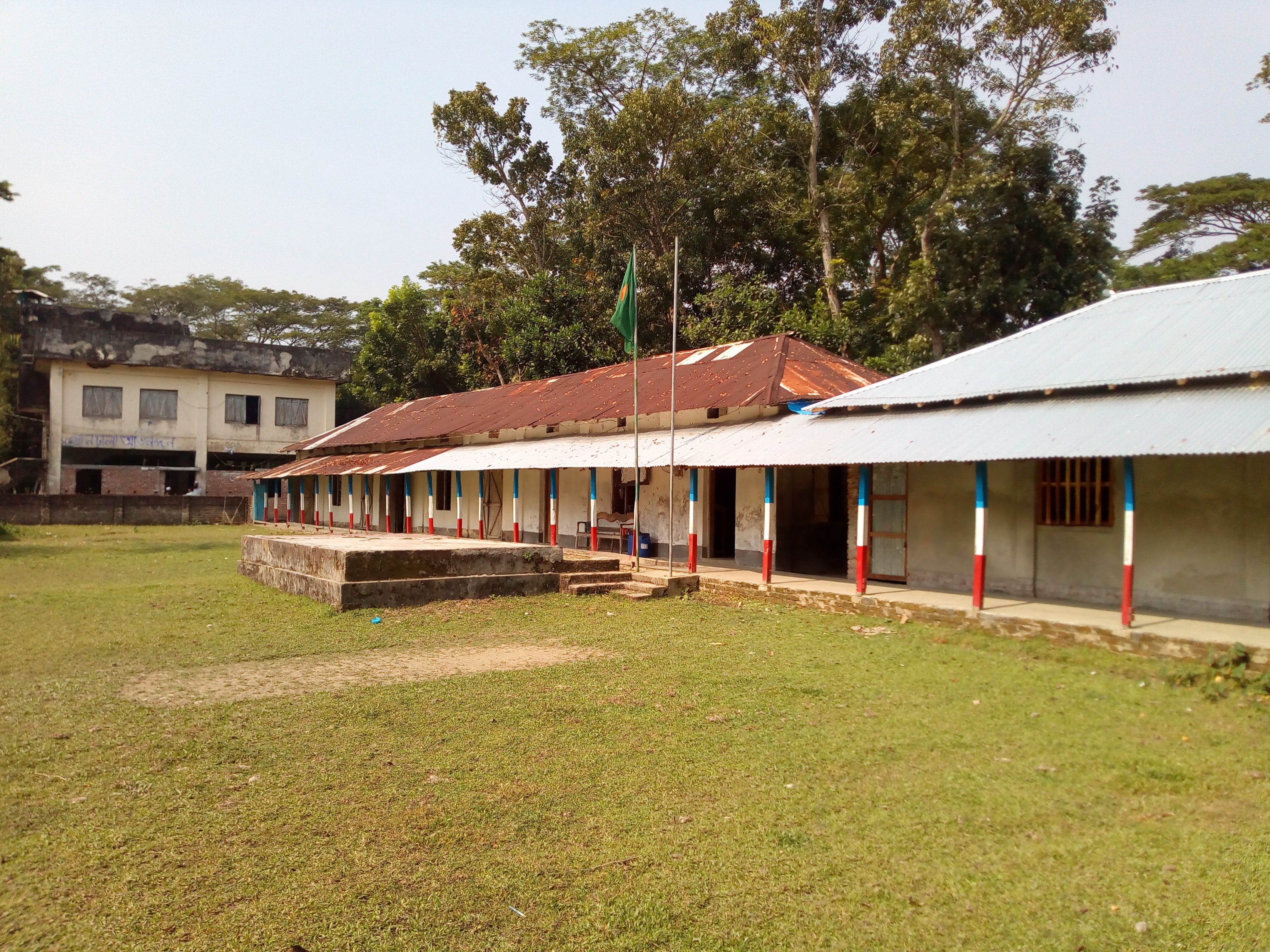 মোহসেনূদ্দীন নূরিয়া ফাজিল(ডিগ্রী)মাদ্রাসা, বাউফল, পটুয়াখালী
যোগাযোগ- মোবাঃ- ০১৩০৯১০২০৪৬ , ০১৭১৫৫৪৭৯৫৭ , ইমেল- mohsenuddin102046@gmail.com
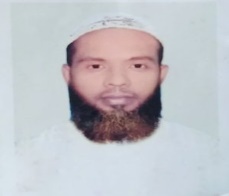 মুহাম্মদ আহসান হাবিব , সহকারী শিক্ষক ,  মোহসেনুদ্দীন নুরিয়া ফাযিল  (ডিগ্রী) মাদ্রাসা, বাউফল ,পটুয়াখালী, মোবাইলঃ ০১৭৫৪৭৫৫১৬৯, ইমেল-ahsanhabib251281@gmail.com
ঈদ মোবারক
ঈদ মোবারক
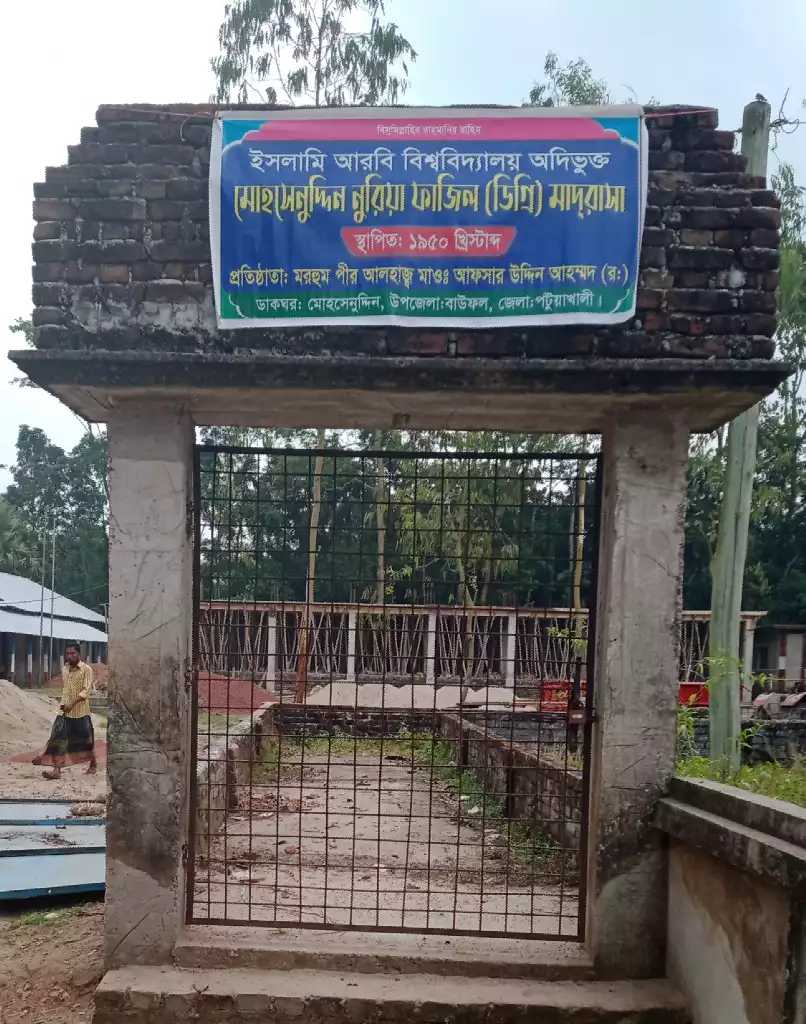 মোহসেনূদ্দীন নূরিয়া ফাজিল(ডিগ্রী)মাদ্রাসা, বাউফল, পটুয়াখালী
                                   Online পাঠদান - Facebook ID - Mohsenuddin N F Madrasha
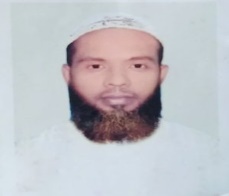 মুহাম্মদ আহসান হাবিব , সহকারী শিক্ষক ,  মোহসেনুদ্দীন নুরিয়া ফাযিল  (ডিগ্রী) মাদ্রাসা, বাউফল ,পটুয়াখালী, মোবাইলঃ ০১৭৫৪৭৫৫১৬৯, ইমেল-ahsanhabib251281@gmail.com
ঈদ মোবারক
ঈদ মোবারক
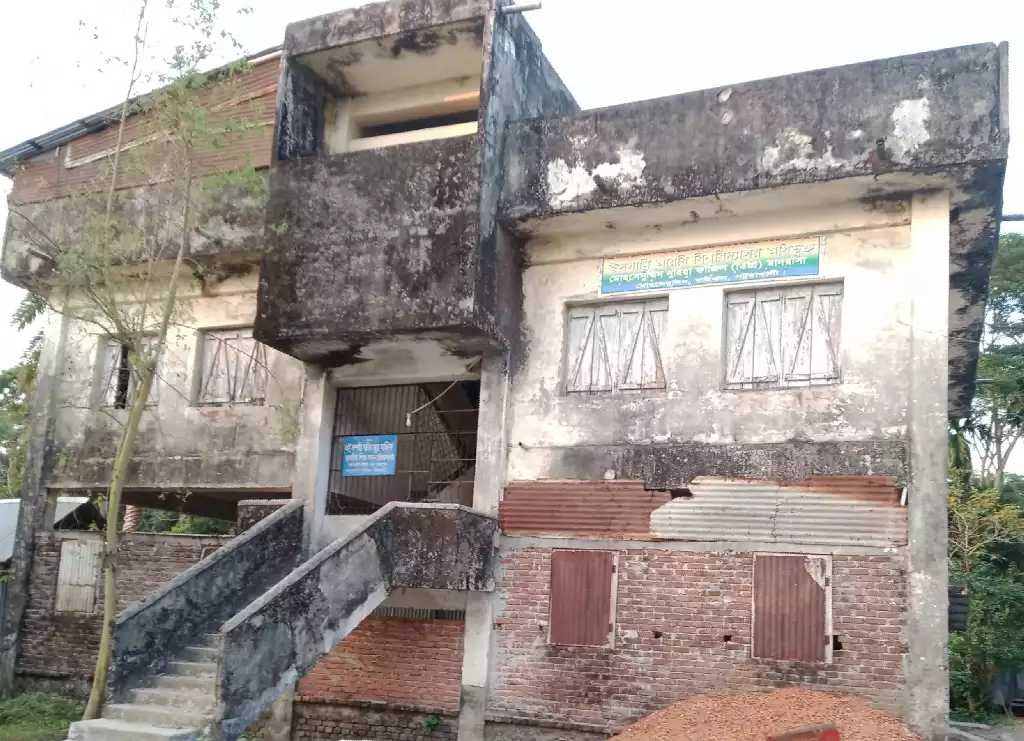 মোহসেনূদ্দীন নূরিয়া ফাজিল(ডিগ্রী)মাদ্রাসা, বাউফল, পটুয়াখালী
              Online পাঠদান - Facebook Page - Mohsenuddin N F Madrasha online classroom
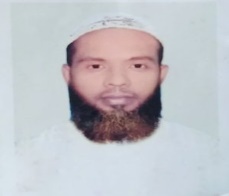 মুহাম্মদ আহসান হাবিব , সহকারী শিক্ষক ,  মোহসেনুদ্দীন নুরিয়া ফাযিল  (ডিগ্রী) মাদ্রাসা, বাউফল ,পটুয়াখালী, মোবাইলঃ ০১৭৫৪৭৫৫১৬৯, ইমেল-ahsanhabib251281@gmail.com
ঈদ মোবারক
ঈদ মোবারক
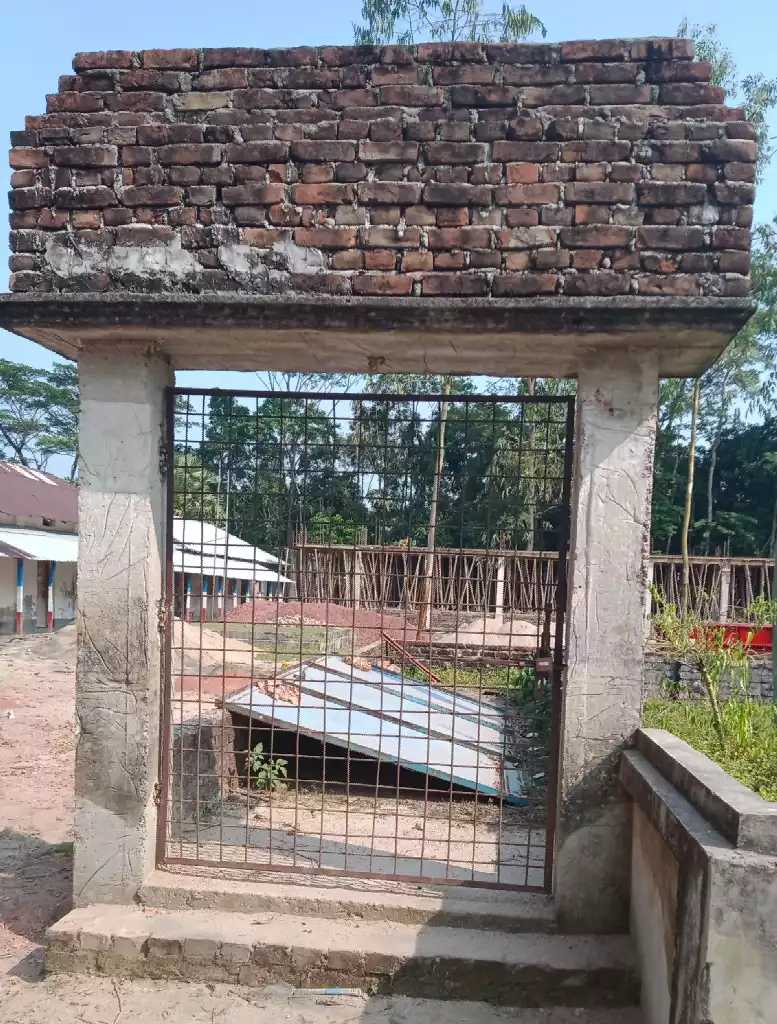 মোহসেনূদ্দীন নূরিয়া ফাজিল(ডিগ্রী)মাদ্রাসা, বাউফল, পটুয়াখালী
                             Online পাঠদান – Youtube channel - Mohsenuddin N F Madrasha
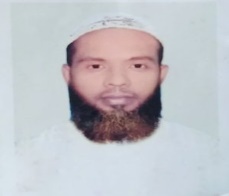 মুহাম্মদ আহসান হাবিব , সহকারী শিক্ষক ,  মোহসেনুদ্দীন নুরিয়া ফাযিল  (ডিগ্রী) মাদ্রাসা, বাউফল ,পটুয়াখালী, মোবাইলঃ ০১৭৫৪৭৫৫১৬৯, ইমেল-ahsanhabib251281@gmail.com
ঈদ মোবারক
ঈদ মোবারক
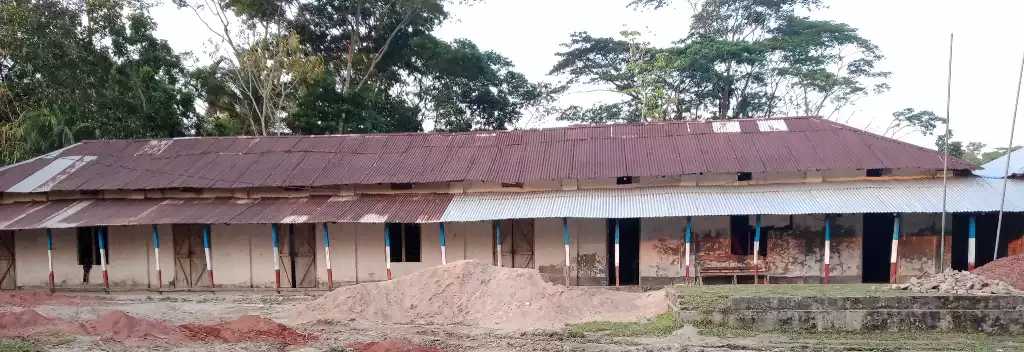 মোহসেনূদ্দীন নূরিয়া ফাজিল(ডিগ্রী)মাদ্রাসা, বাউফল, পটুয়াখালী
                        বৈশিষ্ট্যাবলী :- * সুন্দর মনোরম পরিবেশে প্রতিষ্ঠাটি অবস্হিত।
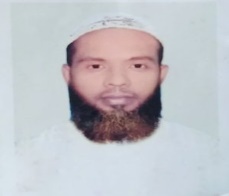 মুহাম্মদ আহসান হাবিব , সহকারী শিক্ষক ,  মোহসেনুদ্দীন নুরিয়া ফাযিল  (ডিগ্রী) মাদ্রাসা, বাউফল ,পটুয়াখালী, মোবাইলঃ ০১৭৫৪৭৫৫১৬৯, ইমেল-ahsanhabib251281@gmail.com
ঈদ মোবারক
ঈদ মোবারক
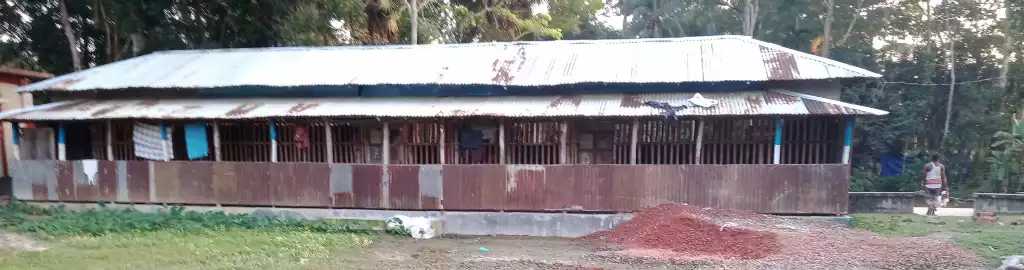 মোহসেনূদ্দীন নূরিয়া ফাজিল(ডিগ্রী)মাদ্রাসা, বাউফল, পটুয়াখালী
                          বৈশিষ্ট্যাবলী :- * নিয়মিতভাবে জাতীয় সঙ্গীত ও সমাবেশ করন।
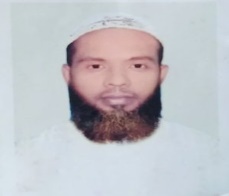 মুহাম্মদ আহসান হাবিব , সহকারী শিক্ষক ,  মোহসেনুদ্দীন নুরিয়া ফাযিল  (ডিগ্রী) মাদ্রাসা, বাউফল ,পটুয়াখালী, মোবাইলঃ ০১৭৫৪৭৫৫১৬৯, ইমেল-ahsanhabib251281@gmail.com
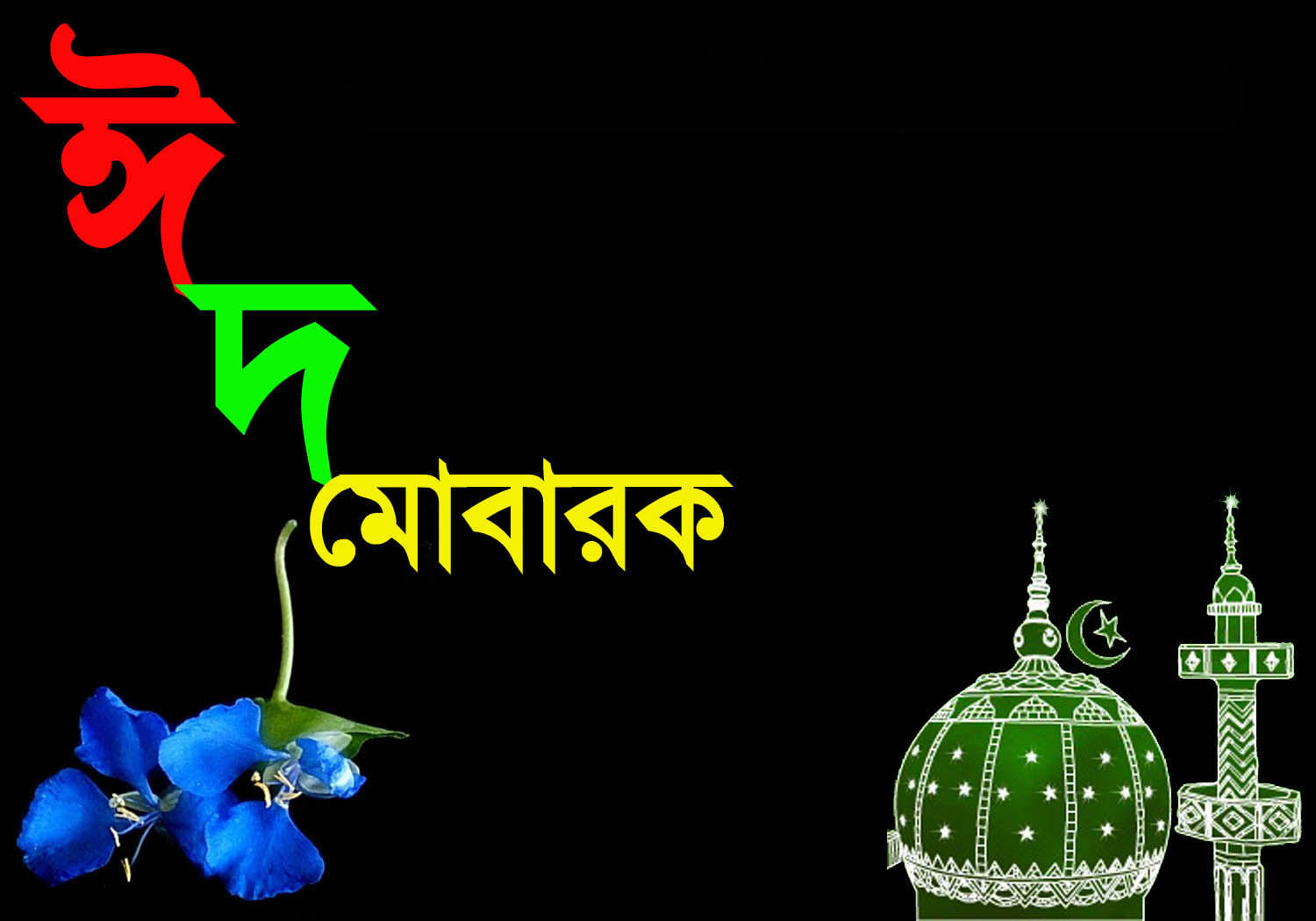 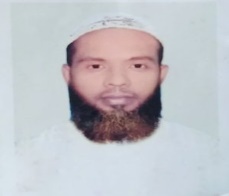 মুহাম্মদ আহসান হাবিব , সহকারী শিক্ষক ,  মোহসেনুদ্দীন নুরিয়া ফাযিল  (ডিগ্রী) মাদ্রাসা, বাউফল ,পটুয়াখালী, মোবাইলঃ ০১৭৫৪৭৫৫১৬৯, ইমেল-ahsanhabib251281@gmail.com
ঈদ মোবারক
ঈদ মোবারক
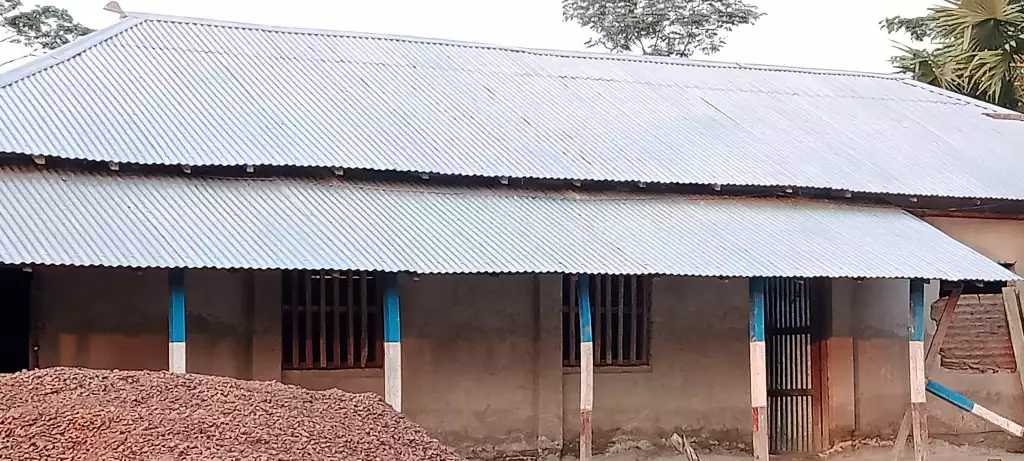 মোহসেনূদ্দীন নূরিয়া ফাজিল(ডিগ্রী)মাদ্রাসা, বাউফল, পটুয়াখালী
                            বৈশিষ্ট্যাবলী :- * অভিজ্ঞ শিক্ষক মন্ডলী ও কমিটি দ্বারা পরিচালিত।
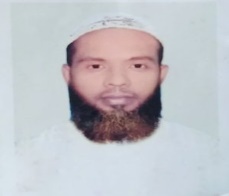 মুহাম্মদ আহসান হাবিব , সহকারী শিক্ষক ,  মোহসেনুদ্দীন নুরিয়া ফাযিল  (ডিগ্রী) মাদ্রাসা, বাউফল ,পটুয়াখালী, মোবাইলঃ ০১৭৫৪৭৫৫১৬৯, ইমেল-ahsanhabib251281@gmail.com
ঈদ মোবারক
ঈদ মোবারক
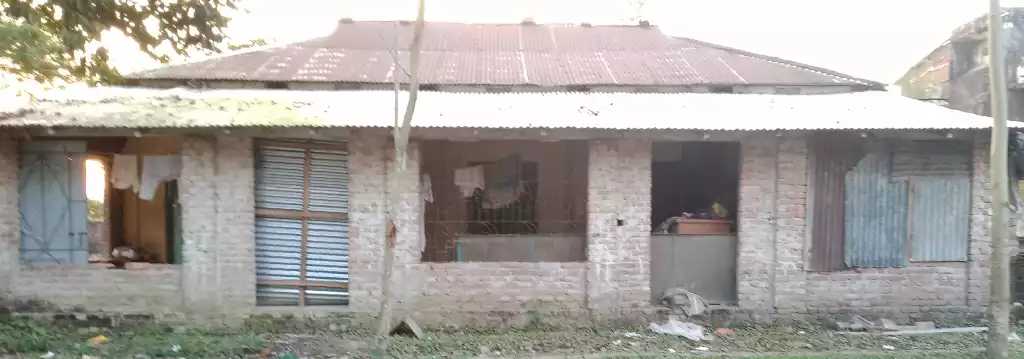 মোহসেনূদ্দীন নূরিয়া ফাজিল(ডিগ্রী)মাদ্রাসা, বাউফল, পটুয়াখালী
                বৈশিষ্ট্যাবলী :- * সুসজ্জিত শ্রেণিকক্ষ,বিজ্ঞানাগার,গ্রন্হাগার,ছাত্রী কমন রুম,ওয়াশরুম ।
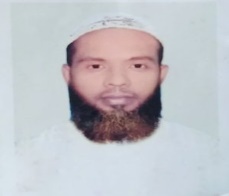 মুহাম্মদ আহসান হাবিব , সহকারী শিক্ষক ,  মোহসেনুদ্দীন নুরিয়া ফাযিল  (ডিগ্রী) মাদ্রাসা, বাউফল ,পটুয়াখালী, মোবাইলঃ ০১৭৫৪৭৫৫১৬৯, ইমেল-ahsanhabib251281@gmail.com
ঈদ মোবারক
ঈদ মোবারক
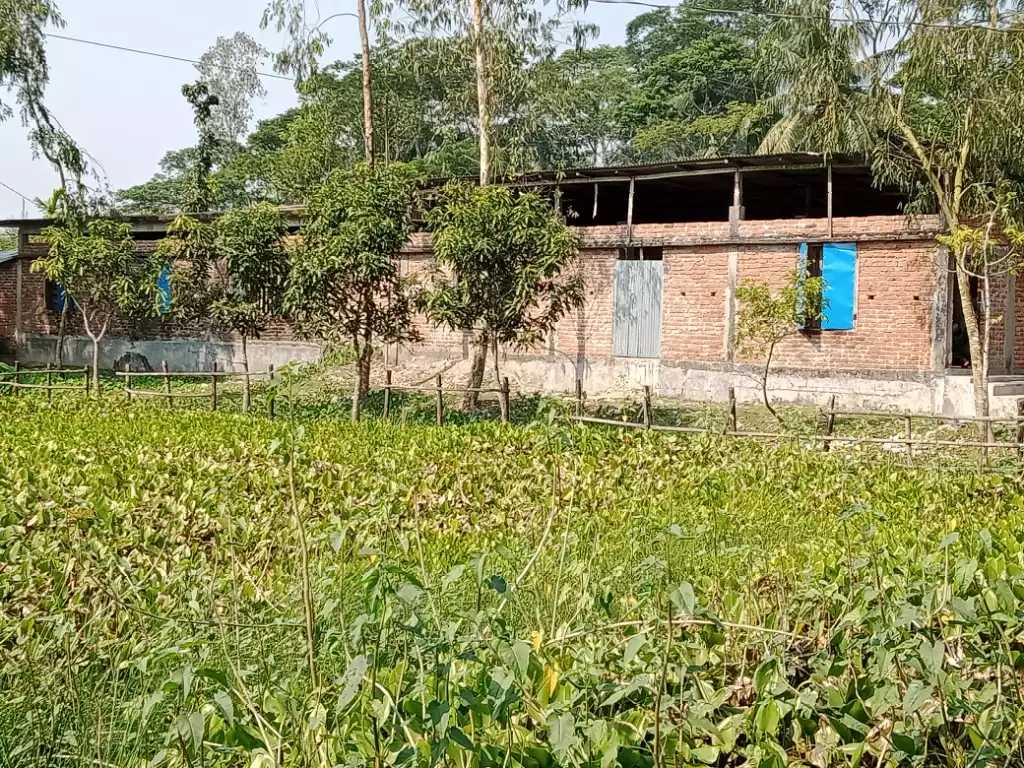 মোহসেনূদ্দীন নূরিয়া ফাজিল(ডিগ্রী)মাদ্রাসা, বাউফল, পটুয়াখালী
              বৈশিষ্ট্যাবলী :- * অনুপস্থিত শিক্ষার্থীদের খোজ নেয়া এবং কারন জানা কেন অনুপস্থিত।
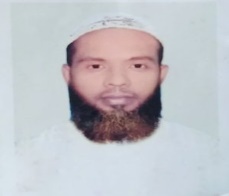 মুহাম্মদ আহসান হাবিব , সহকারী শিক্ষক ,  মোহসেনুদ্দীন নুরিয়া ফাযিল  (ডিগ্রী) মাদ্রাসা, বাউফল ,পটুয়াখালী, মোবাইলঃ ০১৭৫৪৭৫৫১৬৯, ইমেল-ahsanhabib251281@gmail.com
ঈদ মোবারক
ঈদ মোবারক
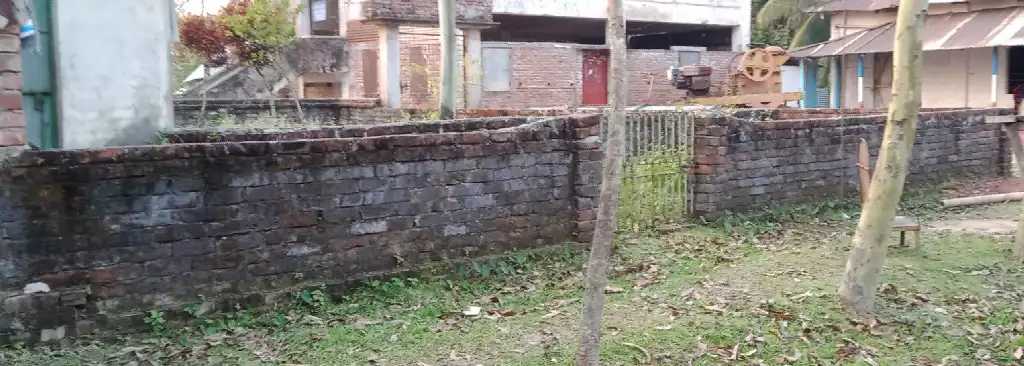 মোহসেনূদ্দীন নূরিয়া ফাজিল(ডিগ্রী)মাদ্রাসা, বাউফল, পটুয়াখালী
                           বৈশিষ্ট্যাবলী :- * মাল্টিমিডিয়া ক্লাসরুম ও স্টমাট বোর্ড ব্যবহার।
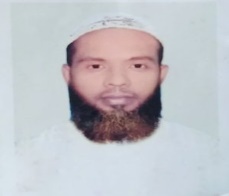 মুহাম্মদ আহসান হাবিব , সহকারী শিক্ষক ,  মোহসেনুদ্দীন নুরিয়া ফাযিল  (ডিগ্রী) মাদ্রাসা, বাউফল ,পটুয়াখালী, মোবাইলঃ ০১৭৫৪৭৫৫১৬৯, ইমেল-ahsanhabib251281@gmail.com
ঈদ মোবারক
ঈদ মোবারক
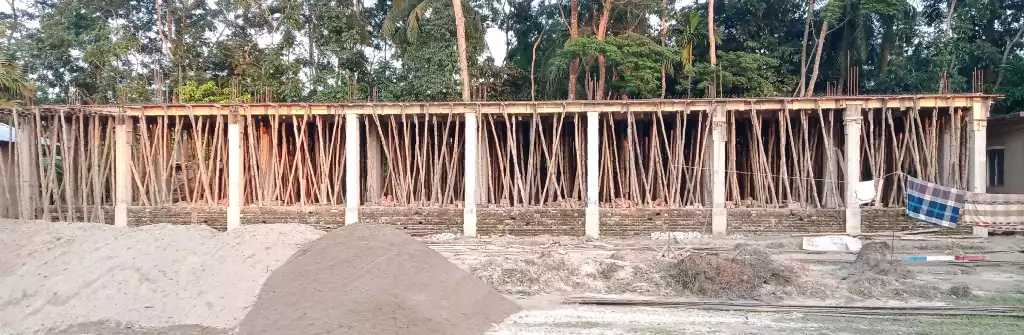 মোহসেনূদ্দীন নূরিয়া ফাজিল(ডিগ্রী)মাদ্রাসা, বাউফল, পটুয়াখালী
        বৈশিষ্ট্যাবলী :- * অধ্যক্ষ মহদয় মোবাইল করে শিক্ষার্থীদের বাড়িতে লেখাপড়ার খোঁজ নেন।
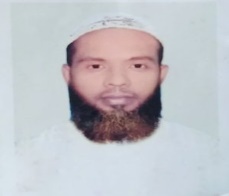 মুহাম্মদ আহসান হাবিব , সহকারী শিক্ষক ,  মোহসেনুদ্দীন নুরিয়া ফাযিল  (ডিগ্রী) মাদ্রাসা, বাউফল ,পটুয়াখালী, মোবাইলঃ ০১৭৫৪৭৫৫১৬৯, ইমেল-ahsanhabib251281@gmail.com
ঈদ মোবারক
ঈদ মোবারক
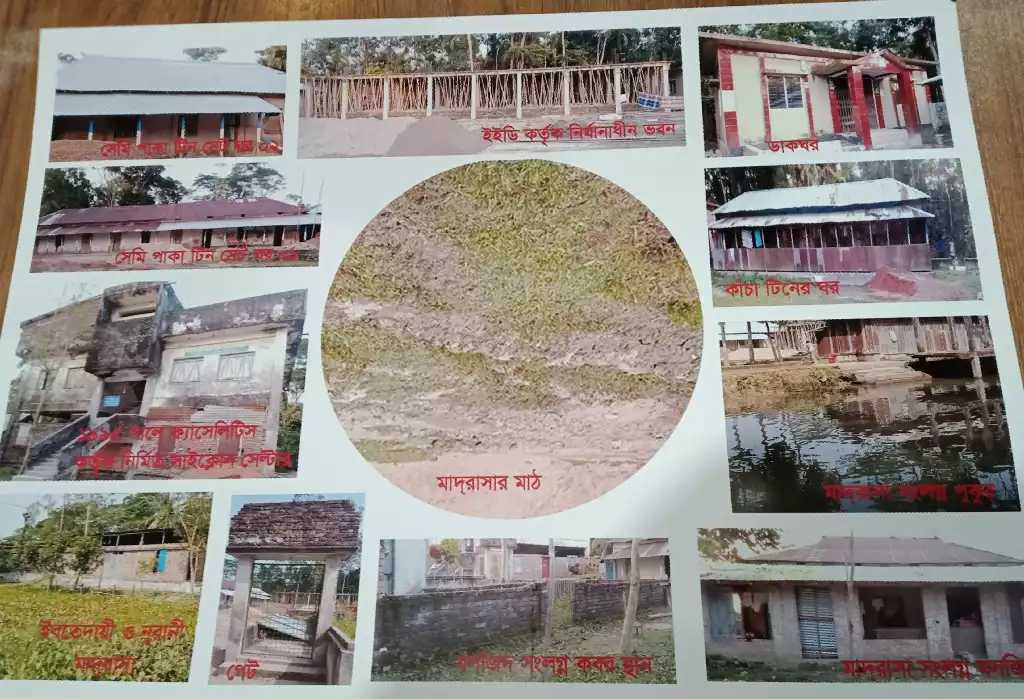 মোহসেনূদ্দীন নূরিয়া ফাজিল(ডিগ্রী)মাদ্রাসা, বাউফল, পটুয়াখালী
যোগাযোগ- মোবাঃ- ০১৩০৯১০২০৪৬ , ০১৭১৫৫৪৭৯৫৭ , ইমেল- mohsenuddin102046@gmail.com
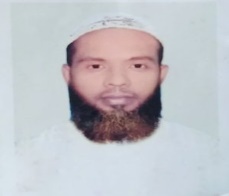 মুহাম্মদ আহসান হাবিব , সহকারী শিক্ষক ,  মোহসেনুদ্দীন নুরিয়া ফাযিল  (ডিগ্রী) মাদ্রাসা, বাউফল ,পটুয়াখালী, মোবাইলঃ ০১৭৫৪৭৫৫১৬৯, ইমেল-ahsanhabib251281@gmail.com
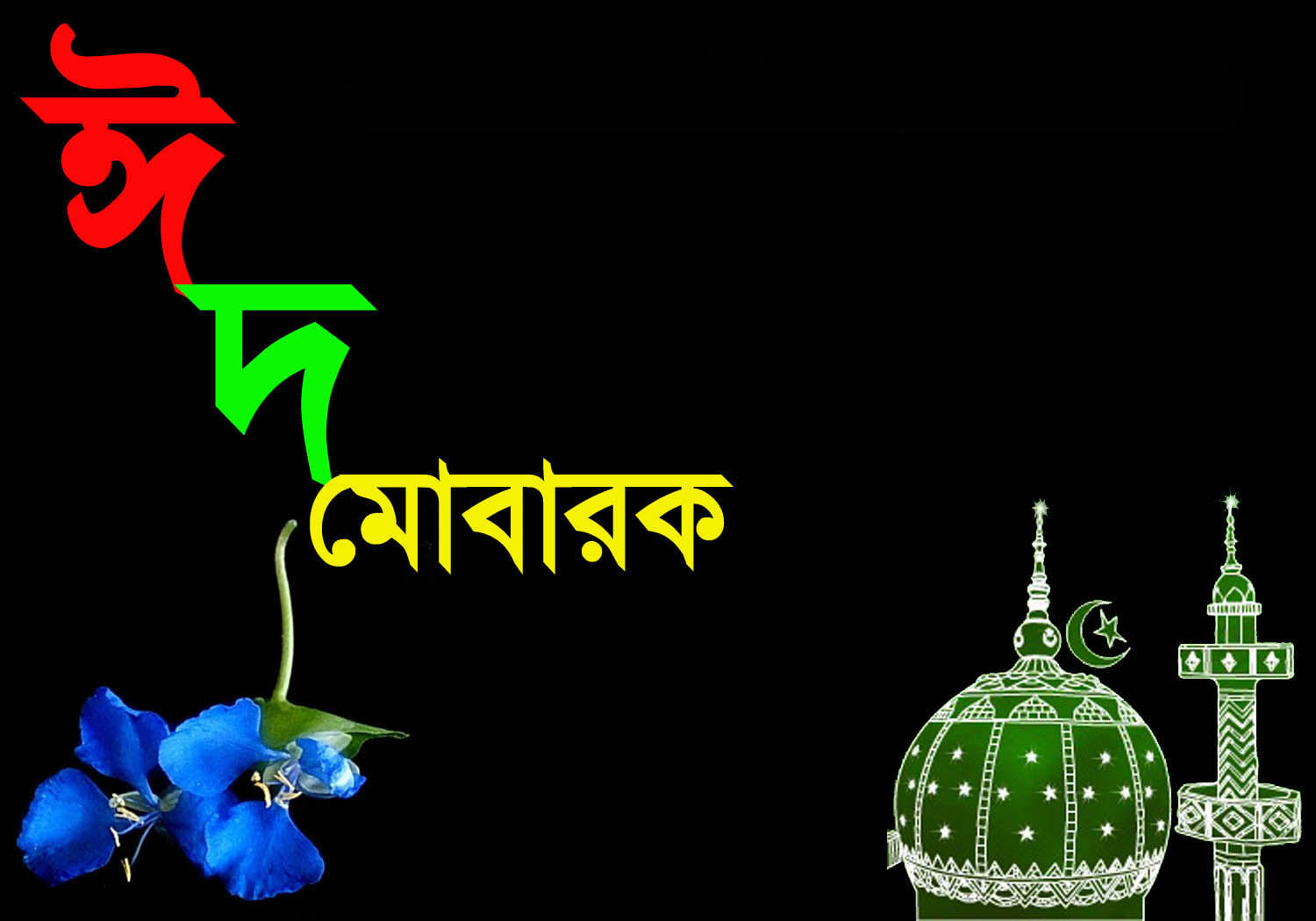 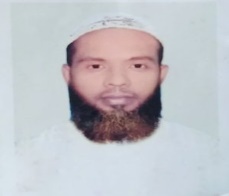 মুহাম্মদ আহসান হাবিব , সহকারী শিক্ষক ,  মোহসেনুদ্দীন নুরিয়া ফাযিল  (ডিগ্রী) মাদ্রাসা, বাউফল ,পটুয়াখালী, মোবাইলঃ ০১৭৫৪৭৫৫১৬৯, ইমেল-ahsanhabib251281@gmail.com
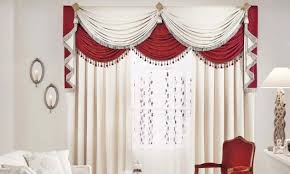 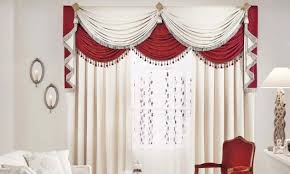 ঈদ মোবারক